Blood Vessels
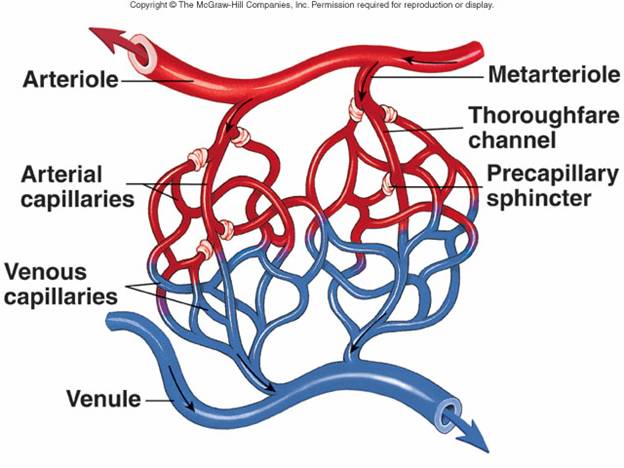 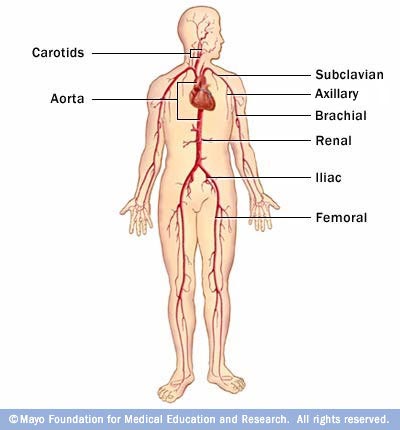 A.  Arteries 

1.  definition:  vessel that transports blood AWAY from heart at high pressure
2.  Types
	a.  Elastic arteries
		1)  largest
		2)  include aorta &  
              some of its branches 
		3)  can stretch to accommodate surge of blood as heart contracts
b.  Muscular arteries 
	1)  carry blood to specific 
		organs
	2)  smaller in diameter, 
		muscular layer is 
		proportionately thicker
	3)  examples:  brachial, 
			femoral, gastric
c.  Arterioles 
	1)  critically important 
		 in regulating blood flow 
	2)  function by variable contraction of smooth muscle in walls which increases resistance to blood flow and helps to regulate BP
d.  Metarterioles
	1)  short connecting vessels that connect true arterioles to 
capillaries
	2)  have regulatory valves (smooth muscle called pre-capillary sphincters)
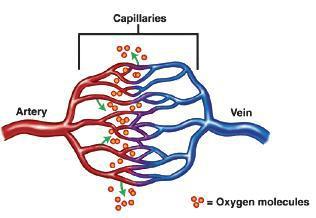 B.  Capillaries 
1.  Structure
	a.  microscopic		b.  more than one billion in body
	c.  distributed non-uniformily
	d.  activity varies directly with tissue rate of metabolism
2.  Function
a.   carry blood from arterioles to venules 
				(small veins)
b.  exchange of nutrients and other vital substances
C.  Veins	1. definition:  vessel transporting blood from capillaries TO heart
2.  Venules
	a.  small-diameter, narrow lumens, and porous, thin walls
	b.  walls are endothelial cells and a few muscle cells
3. Structure of Veins 
	a.  larger venous channels
	b.  capacitance:  stretch and increase capacity with no pressure change
	c.  valves:  one way to keep blood moving toward the heart
.  Overall Vessel Structure
1.  endothelial cells 2.  fibers
1.  endothelial cells 
	a.  provide smooth surface reducing friction
	b.  inhibits coagulation
	c.  have intercellular clefts which vary in size & number influencing the diffusion of substances
2.  Fibers 
  a.  collagen
	1)  woven together in wall to strengthen
  b.  elastic 
	1)  secreted into extracellular matrix
	2) organized into circular patterns to 
		allow recoil
  c.  smooth muscle 
	1)  not found in capillaries
	2)  exerts active tension
3.  Layers
a.  Tunica         Externa      (Adventitia)b.  Tunica         Mediac.  Tunica         Intima
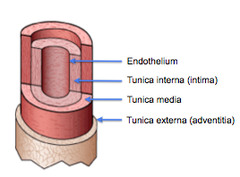 a.  Tunica Externa   
            (Adventitia)
	1)  outermost, external layer 
	2)  composed of strong, flexible, fibrous connective tissue
	3)  prevents tearing and anchors
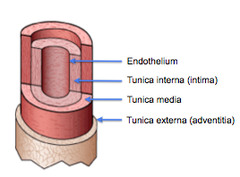 b.  Tunica Media
	1)  middle layer
	2)  smooth muscle and elastic connective tissue
	3)  permits changes in vessel diameter
	4)  innervated by autonomic nerves
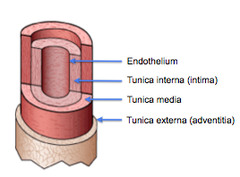 c. Tunica Intima  
	1)  innermost layer 
	2)  endothelium continuous with that which lines the heart
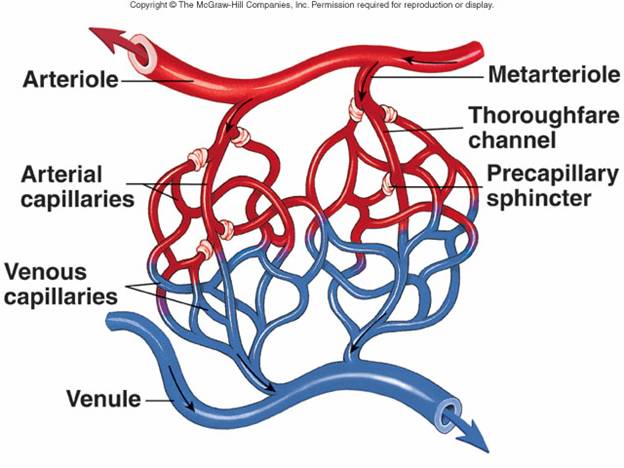